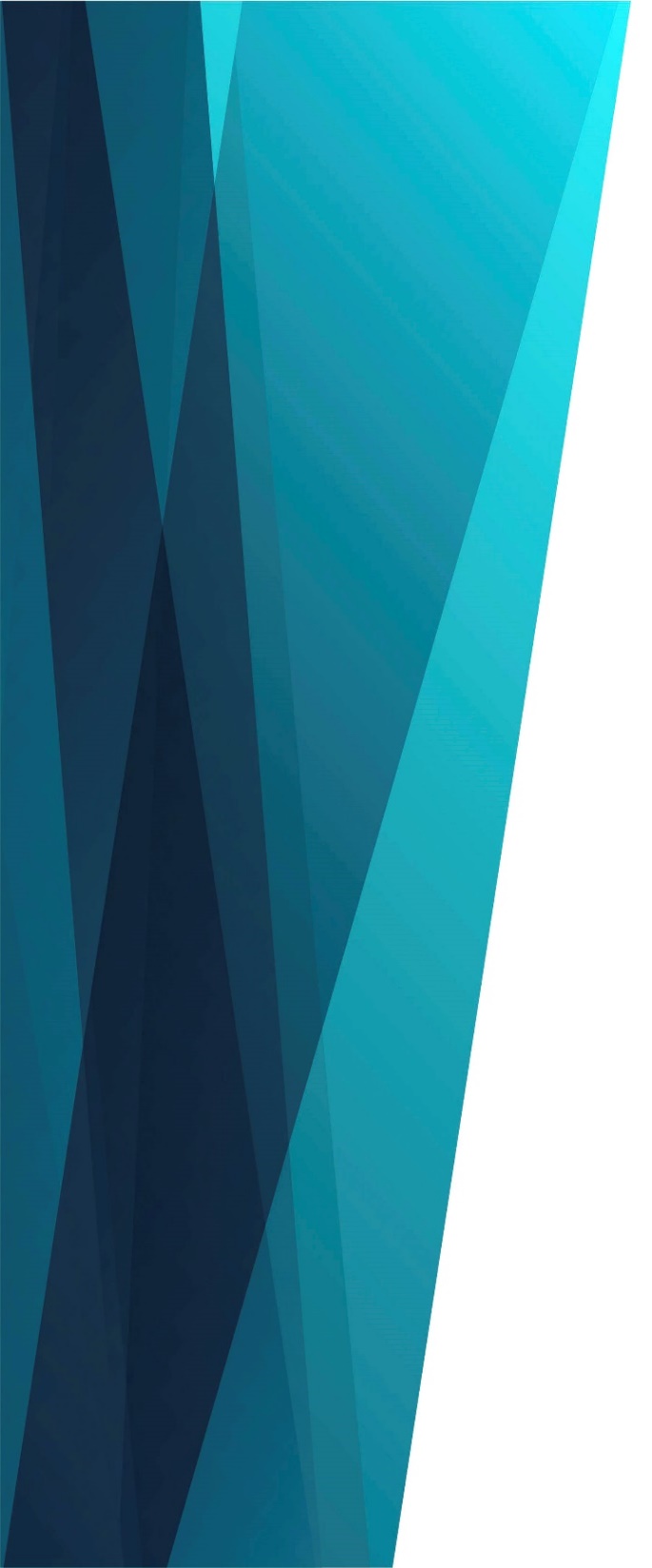 В верхней горнице тихо
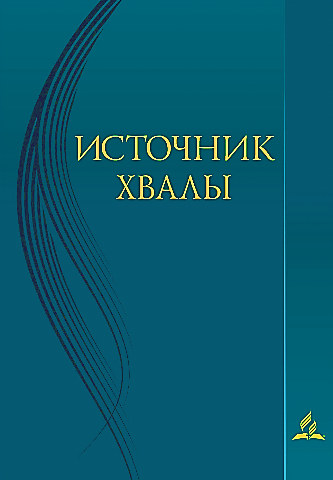 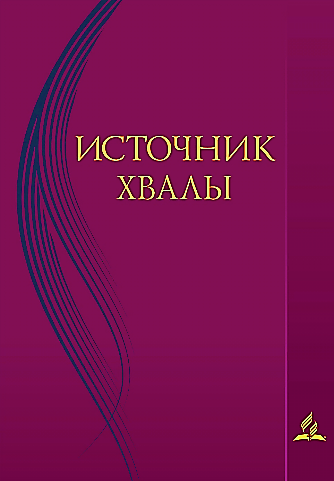 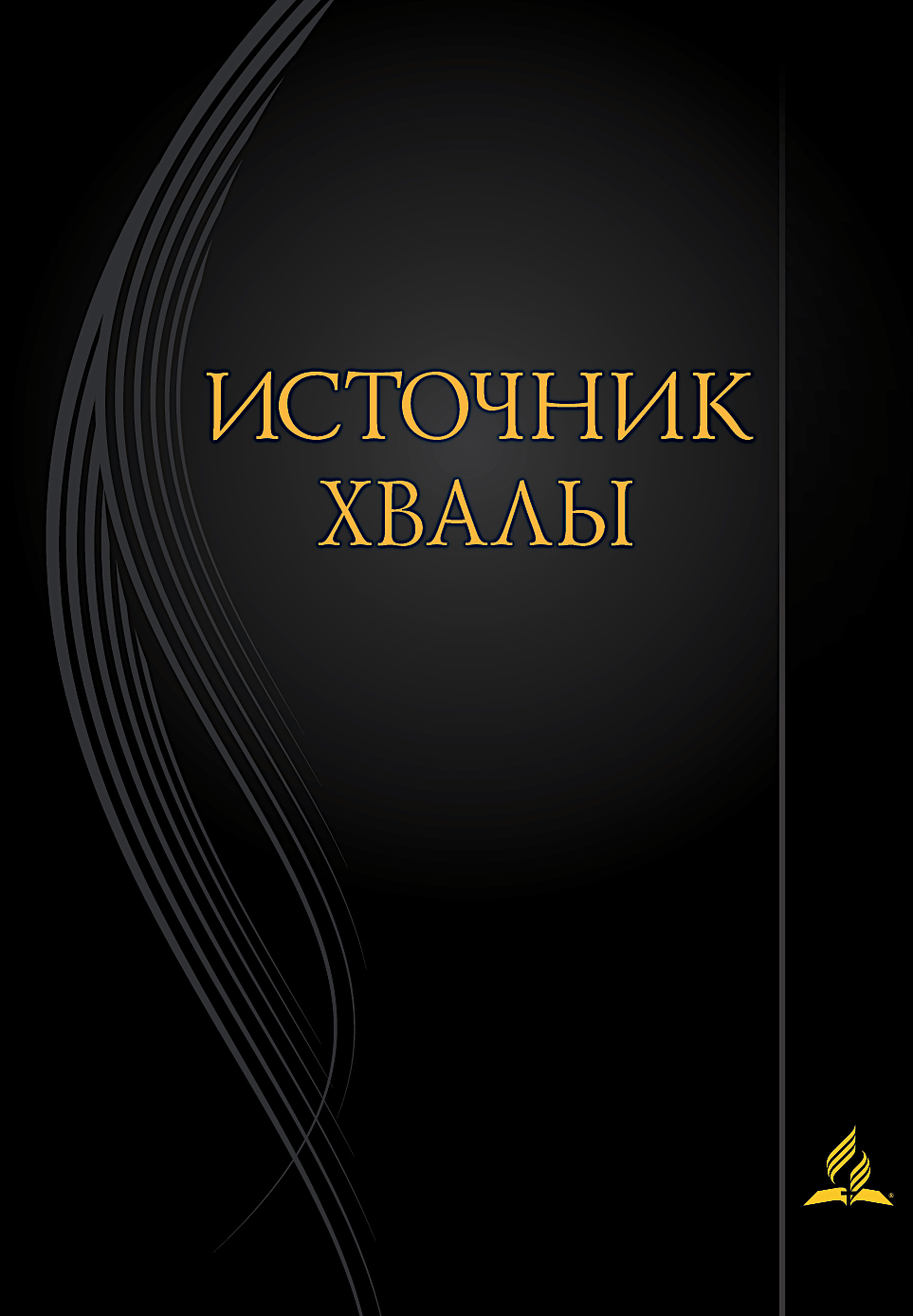 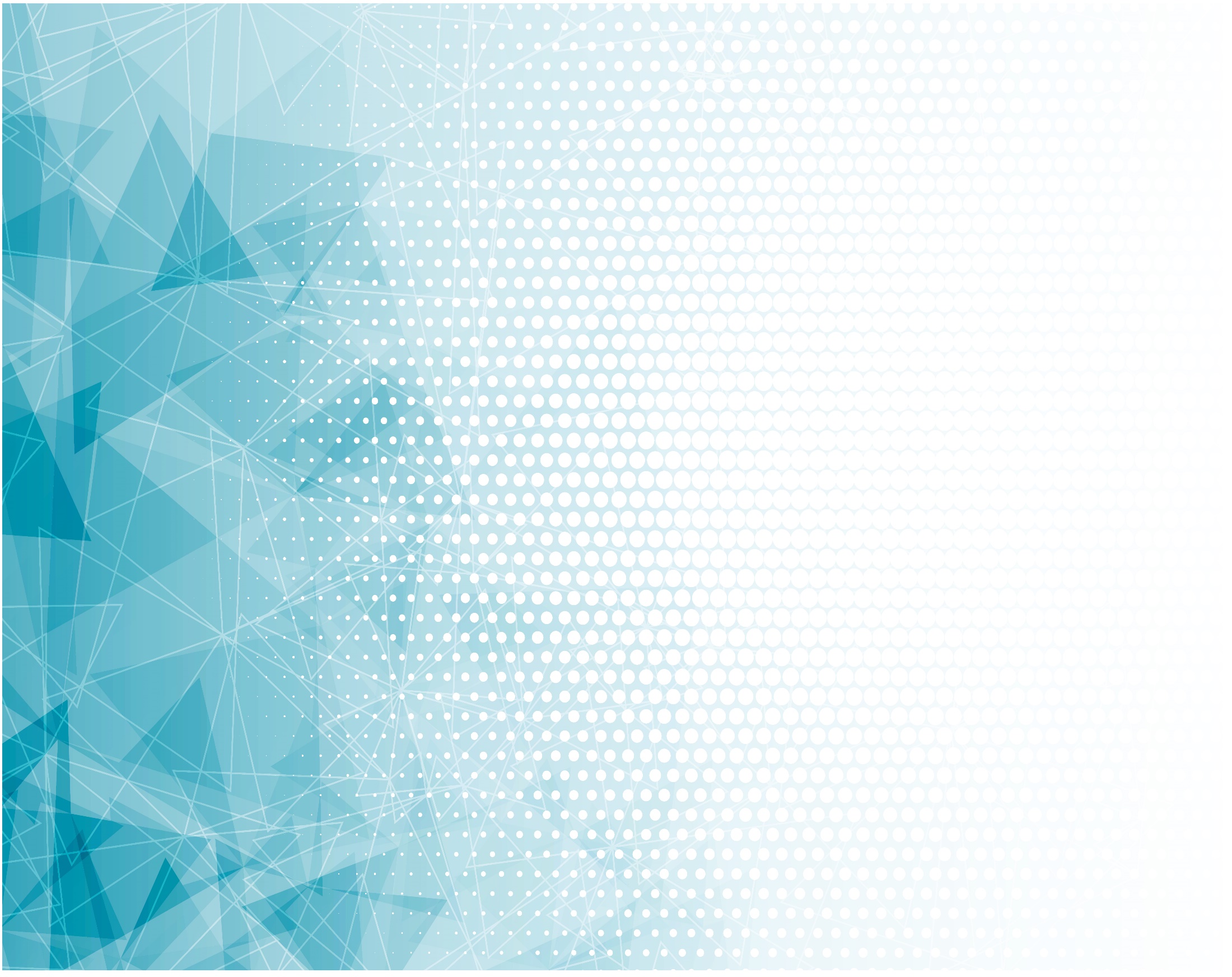 В верхней горнице 
Тихо пока…
Иисус приглашает туда,
Чтоб мы вечерю 
С Ним провели,
Научиться 
Смиренью могли.
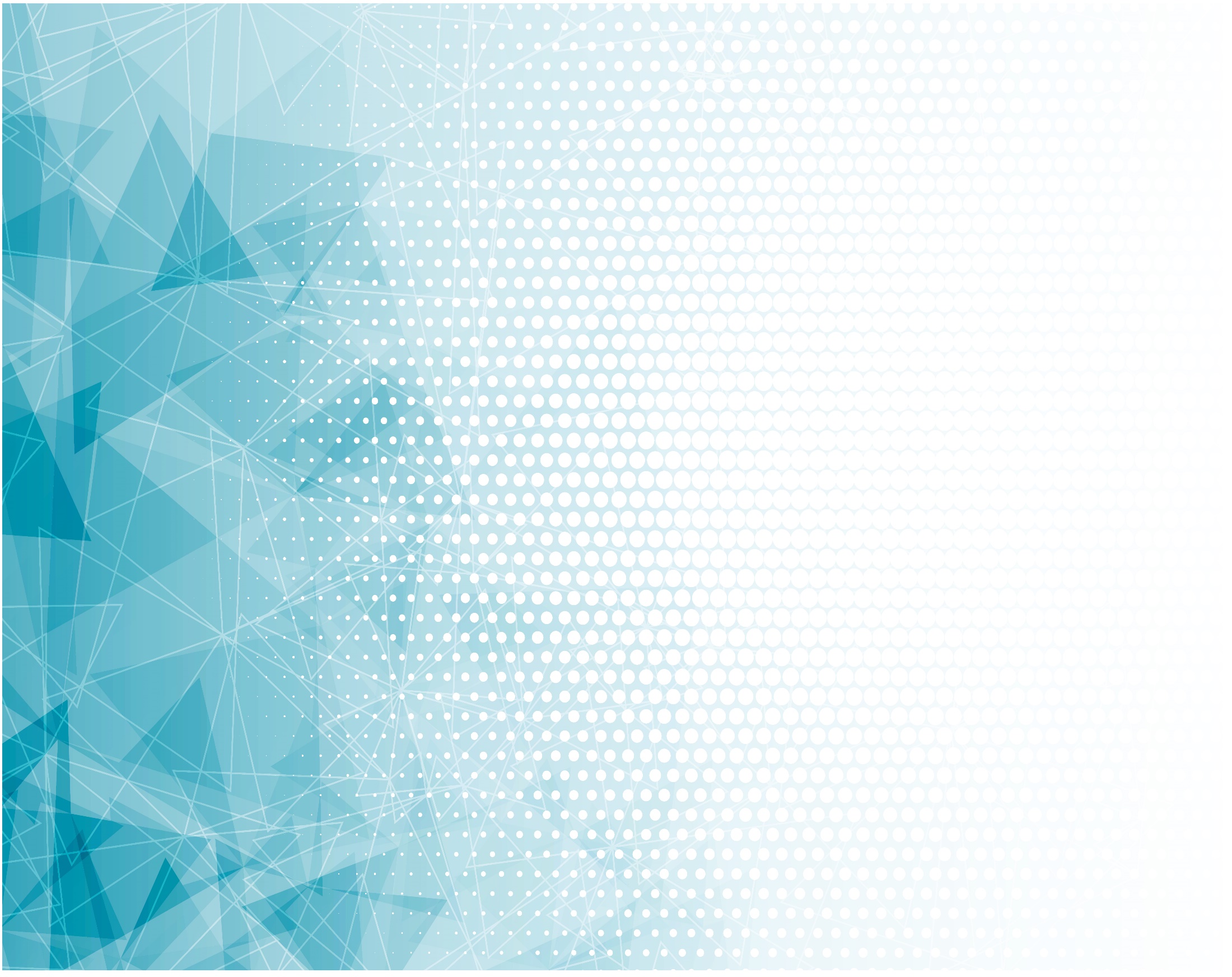 Так однажды 
Собрал Он своих
И склонился, 
Им ноги омыв.
Хлеб святой 
Преломил и раздал
И святое вино 
Им подал,
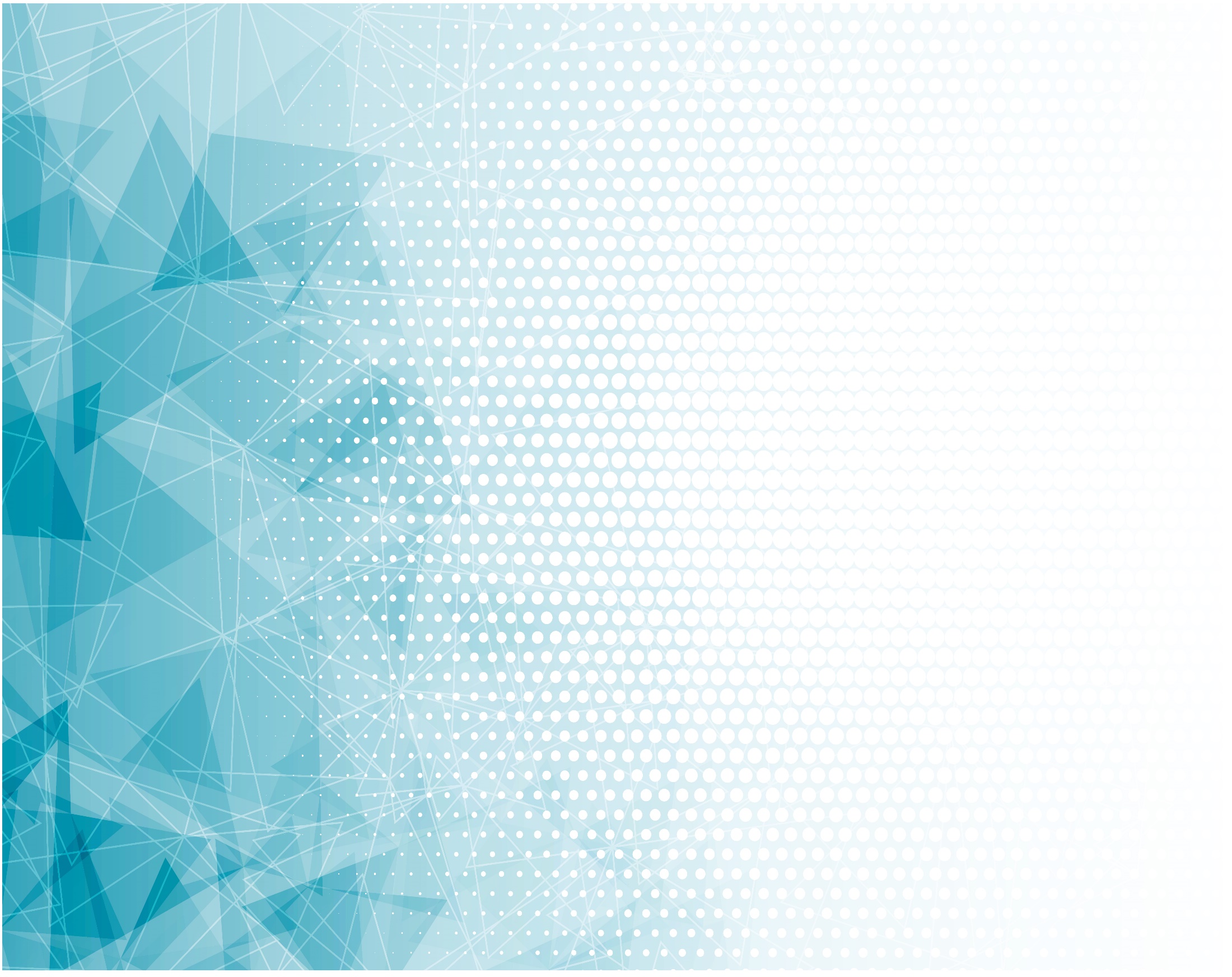 Чтобы помнили 
Жертву Христа –
За людей 
Его жизнь отдана.
На кресте Он за нас Кровь пролил,
Своей смертью 
Наш грех искупил.
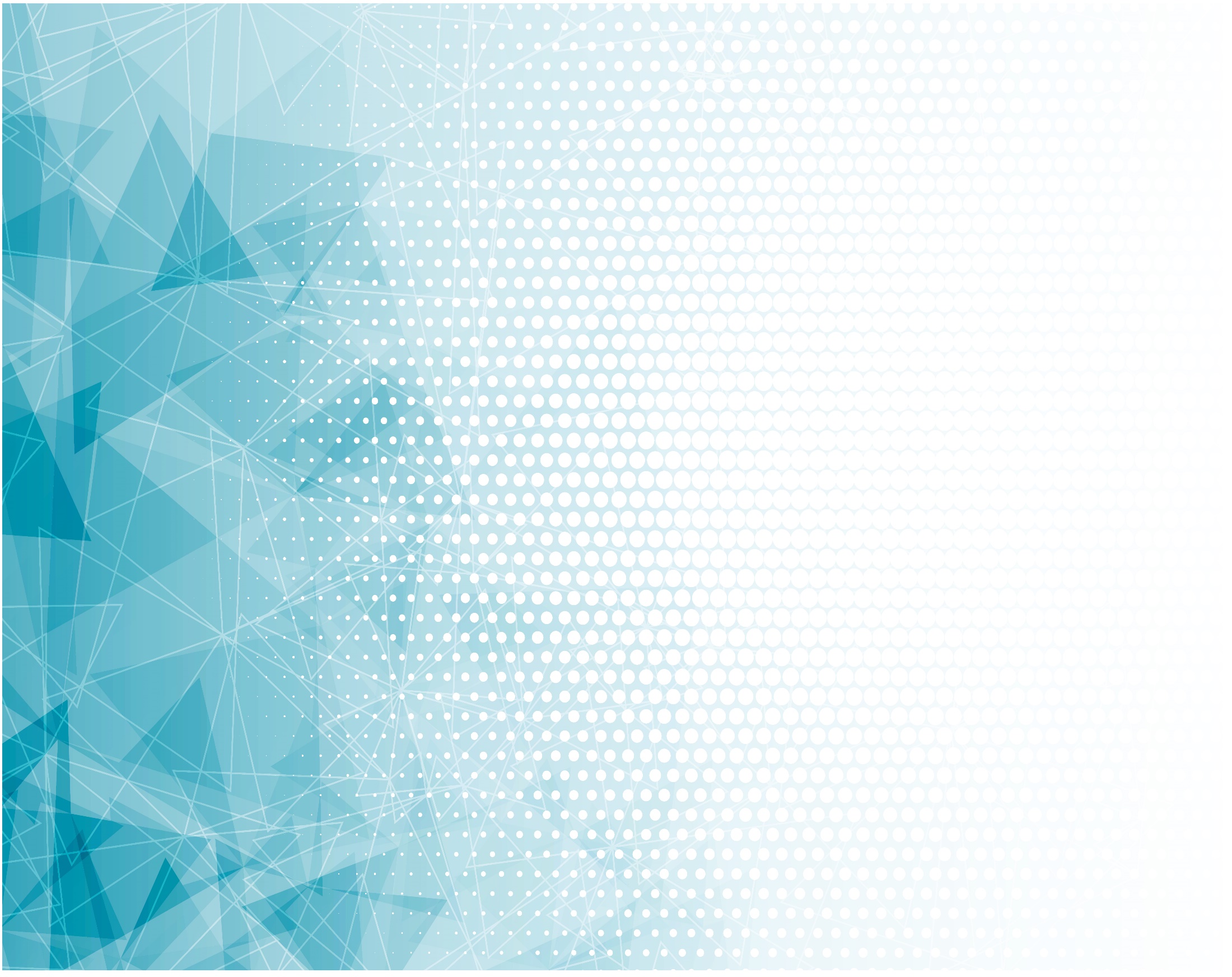 В верхней горнице Тихо, светло…
Моё сердце 
Христу отдано.
Вспоминаю 
Ту вечерю я,
И любовь 
Наполняет меня.